Задание 32 ЕГЭ
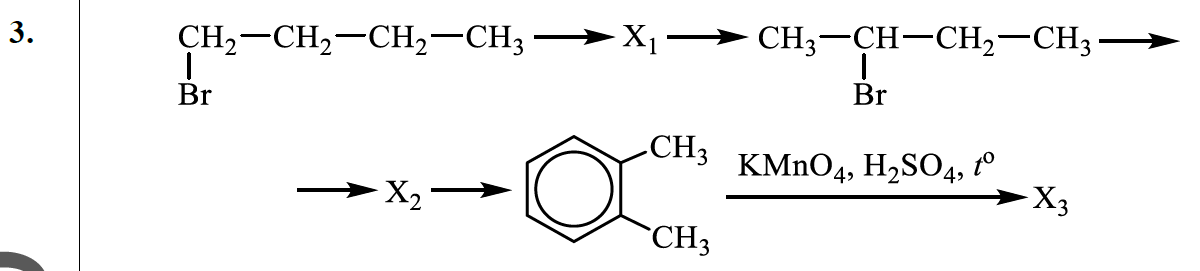 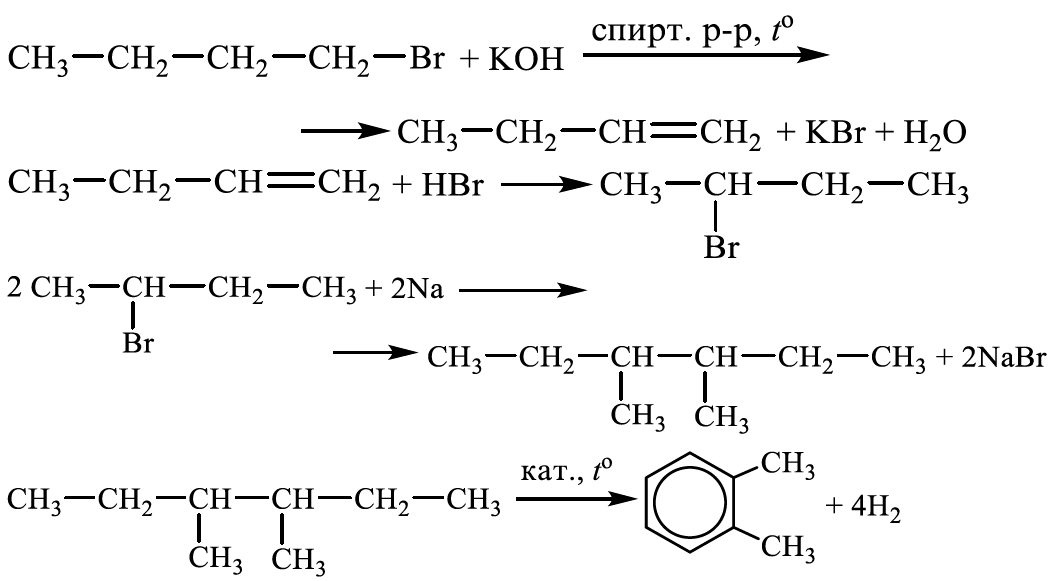 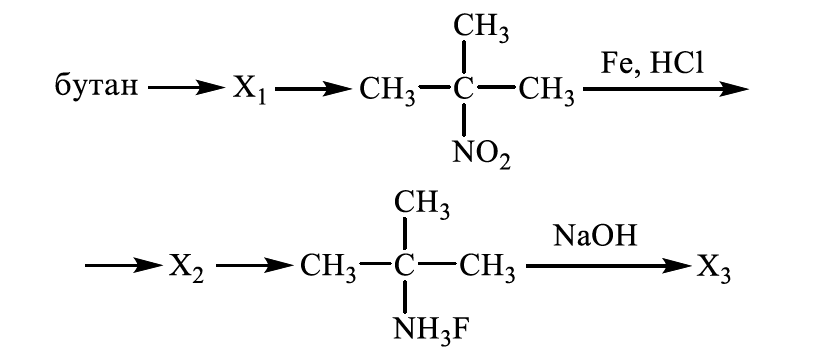 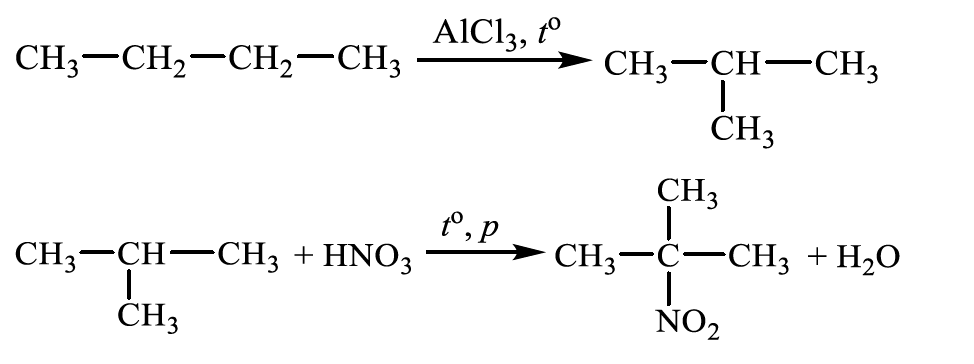 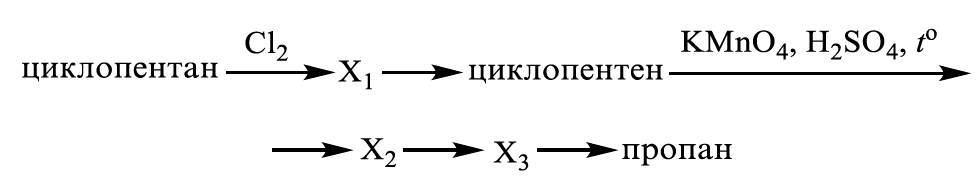 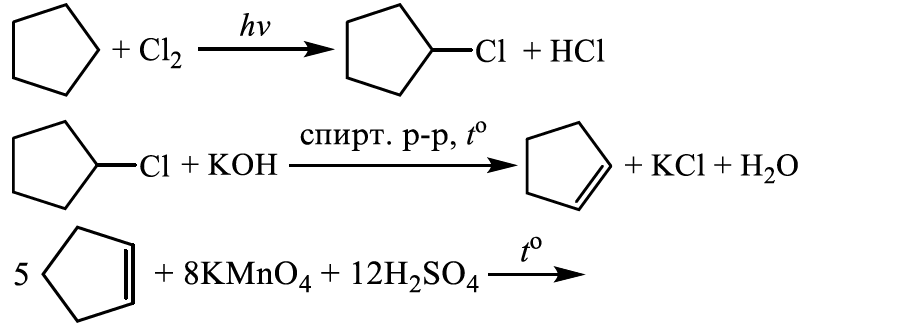 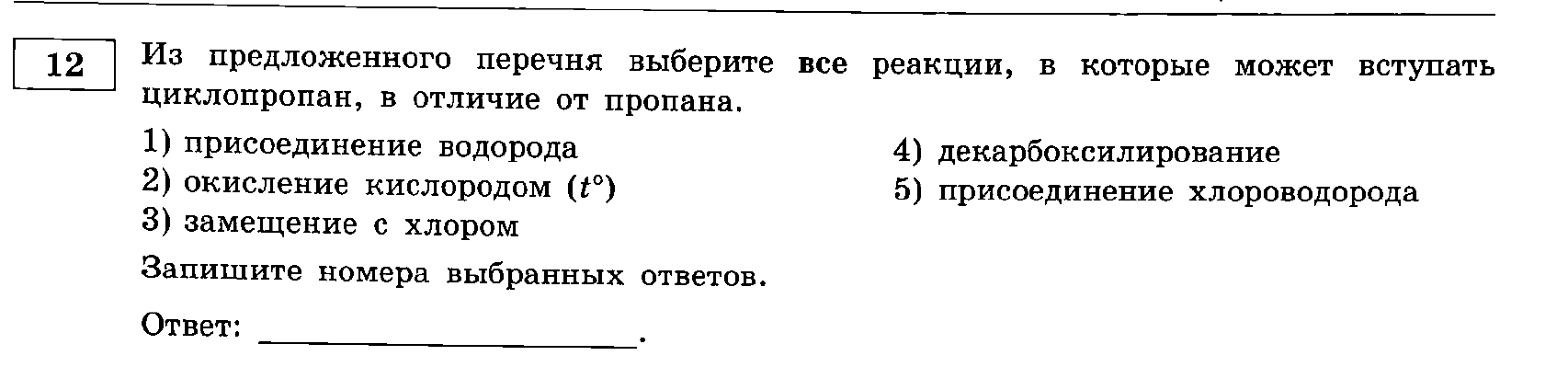 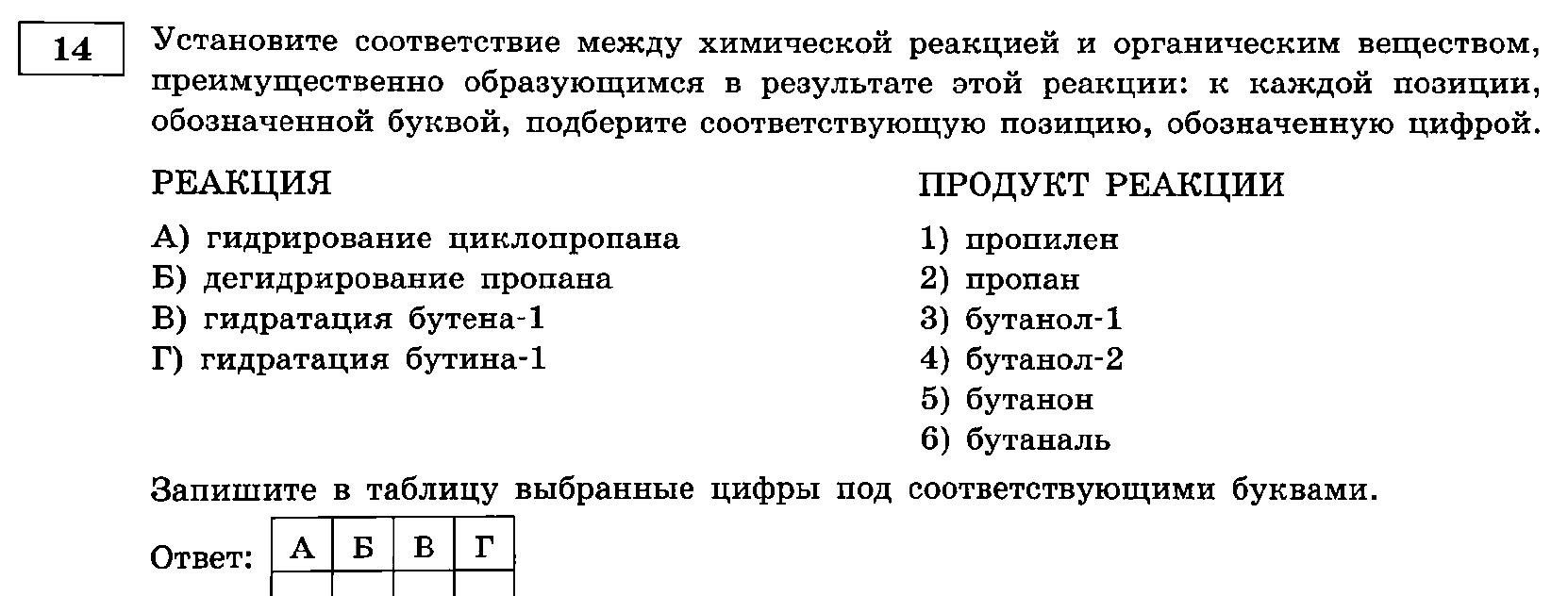 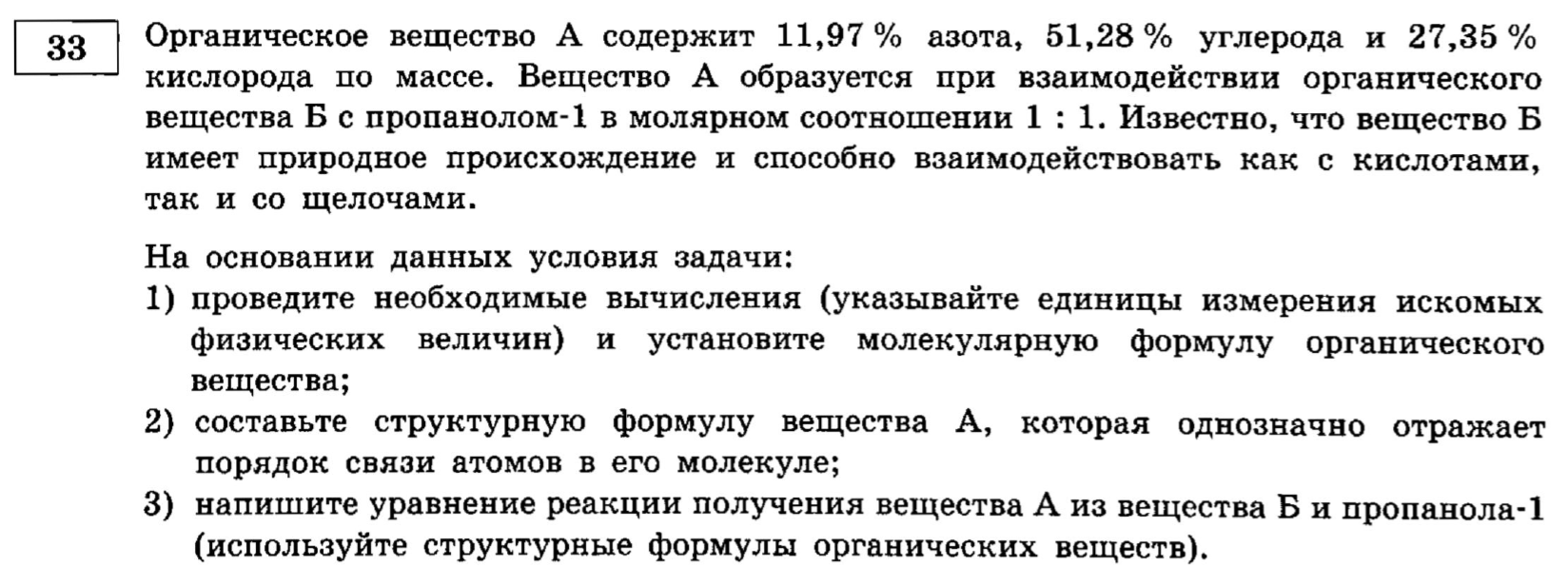 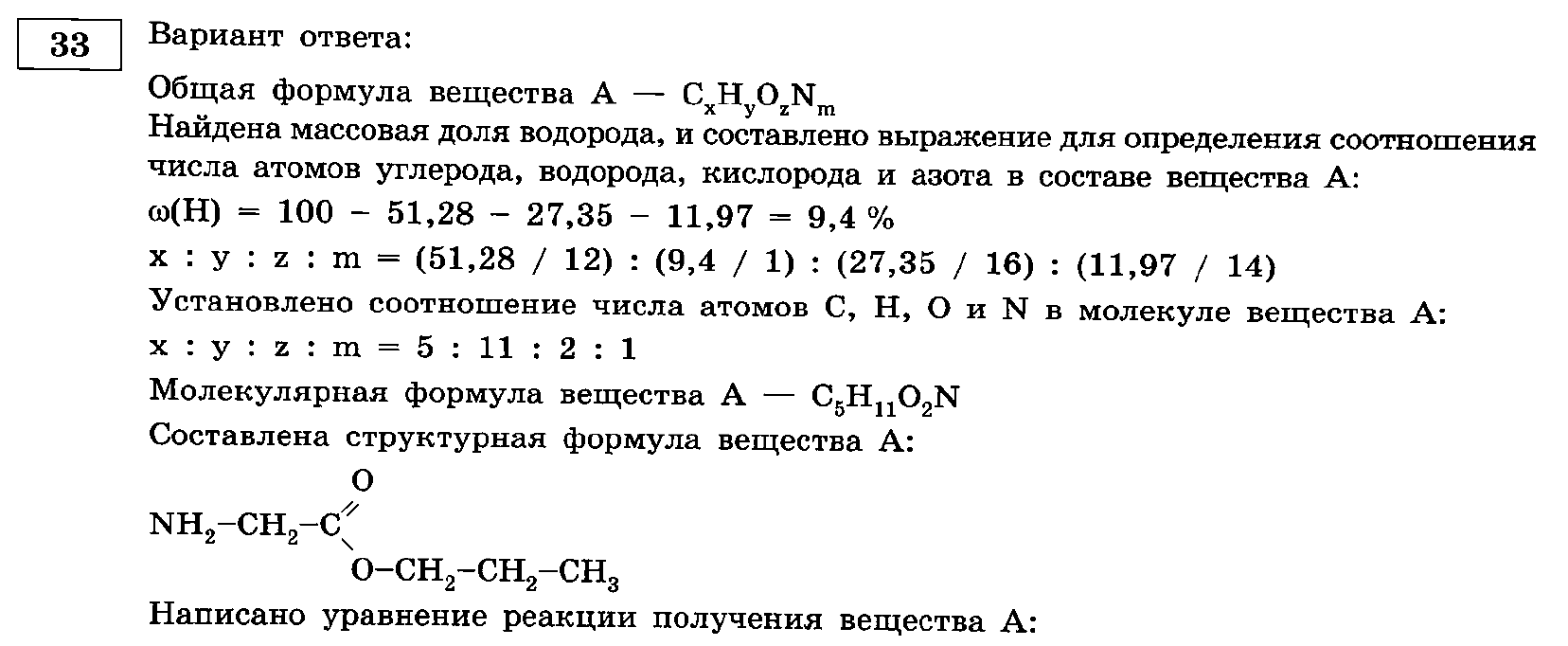